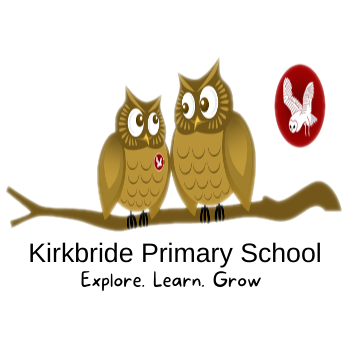 Oak Class
Summer 2- June and July 2024
Our Final term as Oak Class 2023-2024! And the final few weeks at Kirkbride Primary School for our Year 6 pupils. This half term is a jam packed one with lots of learning, fun and memory making. 
First week back
Our first day back was our wonderful French café event. Pupils applied their language skills to order their own French snacks and make conversation with other guests! It was lovely to hear pupils speaking with enthusiasm and confidence and supporting each other to do so. The French snacks went down very well, too! 
Our Year 5 pupils visited Nelson Thomlinson School for an experience day. They took part in various different lessons, including… They also got to order their own lunch in the cafeteria and take part in a Samba band session in the school’s music department. The Year 7 staff also visited our Year 6 pupils at Kirkbride on the same day. Year 6 pupils going to NTS were able to ask questions and gained knowledge of what their daily routines, rules and expectations will be once they join the school in September. It was also really helpful for pupils to meet with Year 7 staff who will support them in their transition from primary to secondary. They will visit NTS on Mon 1st and Tues 2nd July for their transition days. 
As we type, most of Oak Class have set off on their residential visit to Berwick. A very exciting crew were waved off by the rest of the school with much luggage in tow. They are in for an exciting few days of beaches, castles, seabirds, museums and treats. 
DT-Cooking
Our student teacher, Miss Wilson, will be leading our DT learning around exploring the question ‘Does Food effect the way you feel?’, in which pupils will learn to cook 3 new recipes, practise kitchen skills such as knife work and safe use of the oven and hob. Miss Wilson has joined us from the University of Cumbria and will be with us until the 1st week of July. She will be supporting the teaching and learning in Oak Class across the curriculum.
Please see attached overview for curriculum coverage and learning opportunities this half term. 
PE
School PE kit is needed for Monday and Friday this half term. Monday will be tenniswith GLL coaching. Friday’s session will be at Kirkbride Bowling and tennis club and pupils will get to do both sports. School PE kit is red or white t-shirt (plain or with school logo), plain black shorts, leggings or joggers- no brand logos please and a pair of trainers that can be left in school, meaning that they are not missing out on the session, as a result of not having appropriate footwear. 
We have some extra session planned in on days that are not our usual PE days- please see important dates list for more details. This includes our Sports Day which we are hoping will go ahead (weather dependent) on Wed 19th June. 
Hot Days
This may be wishful thinking, but hopefully we might see some hot and sunny weather this half term! If this id forecast, please could pupils apply sun cream before school? We are happy to support reapplication at lunch time if they bring some in their bag and encourage them to bring a cap or hat with a brim and sunglasses, too. 
Summer Production
This year, our production will be ‘The Lion King’, which we are already very excited about! Performances will take place in the week beginning 8th July- more details to come soon. Our Year 6’s will also lead their own Leavers’ Assembly on Friday 19th July.
Important Dates for Oak Class
Mon 3rd June French Café for Oak and Elm 
Tues 4th June-Year 5 to visit NTS for experience day. NTS Year 7 staff to visit Kirkbride Year 6s
Wed 5th-Fri 7th June Berwick Residential for KS2
Tues 11th June NISCU transition session for Year 6 in school 
Fri 15th June Kirkbride Bowling Club Sports session PE Kit needed 
Wed 19th June Sports Day
Fri 21st June Year 5/6 Tennis competition
Thurs 27th Monopoly event afternoon in school-more details to follow
Fri 28th June Kirkbride Bowling Club Sports session PE Kit needed 
Mon 1st July- Move Up Day for Kirkbride School (Year 5 as Year 6). Current Year 6 at NTS all day
Tues 2nd July Year 6 Move up day 2 at NTS 
Fri 5th July Action Ants Sports session PE kit needed 
Mon 8th July Poetry and Performance week-more details of shows to follow. Poetry learning focus across school 
Thurs 11th July Year 6 Beach School session rough clothes needed- more details to follow 
Wed 17th July Whole school trip to South Lakes Animal Park-more details to follow
Fri 19th July- Last day of school. Year 6 Leaver’s Assembly
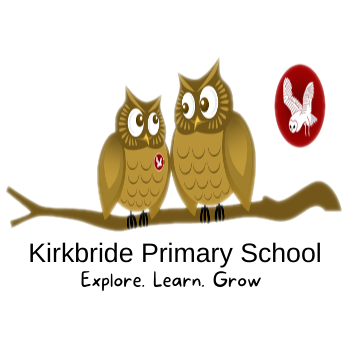 Summer 2 Learning Overview
Oak Class 2023/24
We are Reading:
‘Oliver Twist’ by Charles Dickens
‘The Final Year’ by Matt Goodfellow
‘Dare to be You’ by Matthew Syed
We are Creating:
Delicious food in our cooking sessions that promote nutrition, health benefits and are visually appealing
Art work to show light, shade and depth-applying all our artistic skills from this year
Costumes and sets for our Lion King production 
 Our own musical compositions based on ‘Peter and the Wolf
We are Writing: 
Discursive speeches 
Poetry to create images and evoke emotion
Sonnets based on the work of Shakespeare
Instructions to direct and guide in geography
Comparisons of monarchs through time in history
We are Exploring:
The legacy of 5 of Britain’s most infamous monarchs- Henry VIII, Victoria, Elizabeth I, William I and Charles II. 
Activities in our locality by going to the Bowling and tennis club
2D and 3D shapes- sorting, classifying and characterising based on features such as sides, vertices, angles and lines of symmetry
Evolution and inheritance in science
The work and findings of Charles Darwin
We are Solving:
 Position and direction in maths by reading, translating and plotting co-ordinates 
Problems using negative and positive values
Calculations involving decimals
We are Growing:
Our knowledge of time periods, eras and chronology through our study of monarch in history
Our independence- staying on a 3 day residential in Berwick 
Thinking about transition to Year 6 and Secondary school- taking on our new roles and responsibilities 
Physically- learning about the changes that happen to the body during puberty and why these occur
We are communicating
Through mapping and the use of compass directions to find in our orienteering sessions 
In French to order our delicious snacks and converse with servers and other customers in our French café!
Memories- past, present and future; reflecting on our primary school journey
The story of The Lion King through song, dance and acting- a spectacular show to come! 
Using data and statistics in maths; learning to create and interpret pie charts